FY2023-2024
Revised Proposed Budget
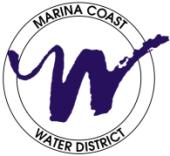 By: Mary Lagasca, CPA
Director of Administrative Services
[Speaker Notes: Good Afternoon President Shriner and Director Morton

This afternoon, I will be walking you through the Revised Proposed Budget for Fiscal Year 2023-24]
Overview
Timeline
Changes from Budget Workshop Version
Recap of Budget Assumptions
Updated Budget Summary – District Wide
Updated Debt Service Payments
Recap of CIP Budget by Funding Source
Updated Reserve Balances
Next Steps
[Speaker Notes: An overview of what we will be discussing….

We’ll start with the budget schedule, where we are at on our timeline

Next I’ll be walking you through the changes from the Budget Workshop Version of the budget that you last saw

We’ll do a recap of the budget assumptions used

I’ll be showing you the section of the budget that changed due to the updates – which are the Budget Summary and Debt Service Payments

We’ll do another recap of the CIP by Funding Source

Lastly, I will be showing you the updated reserves balances

And the next steps…]
Timeline
January 10, 2023 – The FY24 Budget Schedule was presented to the Budget & Personnel Committee, setting the budget workshop for April 17, 2023.
March 7, 2023 – The FY24 Proposed CIP was introduced to the Budget & Engineering Committee for initial review.
April 4, 2023 – The 5-Year CIP Plan was presented to the Budget & Engineering Committee together with proposed funding sources
May 2, 2023 – The FY24 Proposed Operating & CIP Budget was presented to the Budget & Engineering Committee. Board recommendations were incorporated into the draft budget.
Due to staff updates to the CIP list and scheduling issues, the budget workshop was moved from April 17 to May 15, 2023
May 15, 2023 – Budget Workshop with the Board
June 6, 2023 – Revised Proposed Budget is presented to the Budget & Engineering Committee for review
June 19, 2023 – Budget Adoption
[Speaker Notes: Just a brief look at the budget timeline…

We started the budge process as early as January this year.
On January 10 - …..]
Key Changes From Budget Workshop
Revised rates for capacity charges for Marina, Ord & Recycled Water
Updated Debt Service Schedule for SRF Loan 110 & 120
Decrease in principal payment by $20,500
Increase in interest payment by $45,500
Net increase in total expense by $25,000
[Speaker Notes: We had 2 updates in the numbers from the previous version

Namely the capacity charges and the debt service

The change in capacity charges are minimal, there was a slight correction on the calculation

As for the Debt Service, we received an updated debt service schedule for the RUWAP loans

Thus bringing down our principal payment by $20,500
But increasing our interest payment by $45,500
Resulting to a net increase in expense by $25,000]
Recap of Budget Assumptions
Proposed revenue for water, wastewater & recycled water are based on the rate studies approved by the Board in January 2018 and March 2022 respectively
Proposed revenue also factored in the anticipated project developments in the Ord Community
Proposed salaries and benefits include:
5% increase in salaries
Slight increase in Calpers Normal Cost
Slight decrease in Calpers Unfunded Liability
[Speaker Notes: The next few slides are just a recap of the budget assumptions that we used]
Recap of Budget Assumptions
One (1) additional position for FY24 – Engineering Technician
Proposed CIP Budget includes the issuance of a new bond to fund 5 projects
Proposed CIP Budget also includes the pursuit of new grants to fund 2 projects
Proposed budget includes a transfer of $3.6M from operating reserve to capital replacement reserve
Recap of Budget Assumptions
Lastly staff recommends the waiver of Section 6.08.070 of the District Code
Section 6.08.070 provides that twenty-five percent (25%) of all monthly charges collected by the District, shall be used for long-term water supply projects, however, this requirement may be waived by the Board on an annual basis




No long-term water supply project is proposed on the CIP Budget
[Speaker Notes: We are asking the board to waive the requirement to put aside $3.9M to fund long term supply projects]
Updated Budget Summary
Increase in interest expense, decrease in principal payment, overall net increase in expense of $25,000 and a corresponding decrease in net revenue
[Speaker Notes: Overall we still expect to end FY24 with a positive net revenue of $2.1M]
FY24 Updated Debt Service
The RUWAP Debt Service Payments are still very fluid. As we continue to submit reimbursements, the payment schedule will continue to change.
[Speaker Notes: The next slide just breaks down the our debt service obligations in detail

Highlighted in yellow are the changes

SRF-110 principal payment went down – that is due to a mistake on the side of the State Waterboard on their calculation

SRF-120 principal payment went up – and that is due to the additional grant reimbursements that we have been submitting]
FY24 PROPOSED CIP BUDGET BY FUNDING SOURCE - $38.4M
[Speaker Notes: Another look at our CIP Budget by Funding Source

Only 16% or $6M of the projects will be coming from our own funds

The other 84% or $32.4M will be from other funding sources, mainly the issuance of new bond and potential grant funding]
Reserves - Restricted
[Speaker Notes: Lastly, before you is our updated reserve balances

This slide is the breakdown of our restricted reserves

Highlighted in yellow are the numbers that changed – and that is again due to the change in SRF Loan payment]
Reserves - Designated
[Speaker Notes: The next slide is the breakdown of the designated reserves

There is no change in this table from the budget workshop]
Next Steps
Incorporate to the budget any additional recommendations from the Budget & Engineering Committee
Present the Revised Proposed Budget to the Board on June 19, 2023 for adoption
[Speaker Notes: Next Steps…]
Thank You
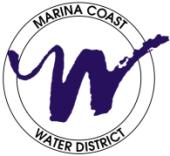 By: Mary Lagasca, CPA
Director of Administrative Services
[Speaker Notes: This the end of my presentation

I am happy to answer any questions the Board may have]